Ad-drefnu Canolfan Enfys i osod y ddarpariaeth dan reolaeth Ysgol Pen Coch a chynyddu’r capasiti enwol o 98 i 128 o 1 Mawrth 2025 ymlaen.
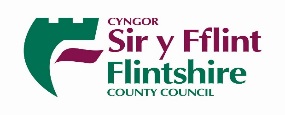 Dogfen Darllen Cyflym 
I BOBL IFANC
CyflwyniadHoffai’r Cyngor glywed eich barn am gynnig i ad-drefnu’r ddarpariaeth yng Nghanolfan Enfys a symud y ddarpariaeth o reolaeth bresennol Plas Derwen (Uned Cyfeirio Disgyblion) i reolaeth Ysgol Pen Coch.  Bydd y cynnig yn arwain at gynyddu’r capasiti enwol yn Ysgol Pen Coch o 98 i 128 erbyn mis Mawrth 2025. Eisiau mwy o wybodaeth?Os ydych chi eisiau dysgu mwy am ein cynlluniau, rydym wedi paratoi dogfen fanwl.   Dilynwch y ddolen honwww.siryfflint.gov.uk/cy/Resident/Schools/School-Modernisation-Related/Home.aspx
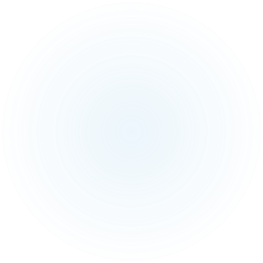 Beth ydym ni’n ei wneud?
Mae’n rhaid i’r Cyngor ddilyn prosesau penodol wrth ystyried gwneud newidiadau sylweddol i ysgolion.  

Fel rhan o’r prosesau hynny rydym wedi dechrau trafodaeth ffurfiol i ofyn i chi am eich barn i’n helpu ni gyda’n proses gwneud penderfyniadau. 

Mae eich barn chi yn bwysig iawn i ni a byddwn yn dweud wrth Gabinet y Cyngor beth ydyn nhw er mwyn gwneud penderfyniad i wneud newidiadau i Ganolfan Enfys ac Ysgol Pen Coch.

Bydd Cynghorwyr yn trafod eich barn, materion a goblygiadau ar gyfer Canolfan Enfys ac Ysgol Pen Coch ac yna byddan nhw’n penderfynu beth sy’n digwydd nesaf.
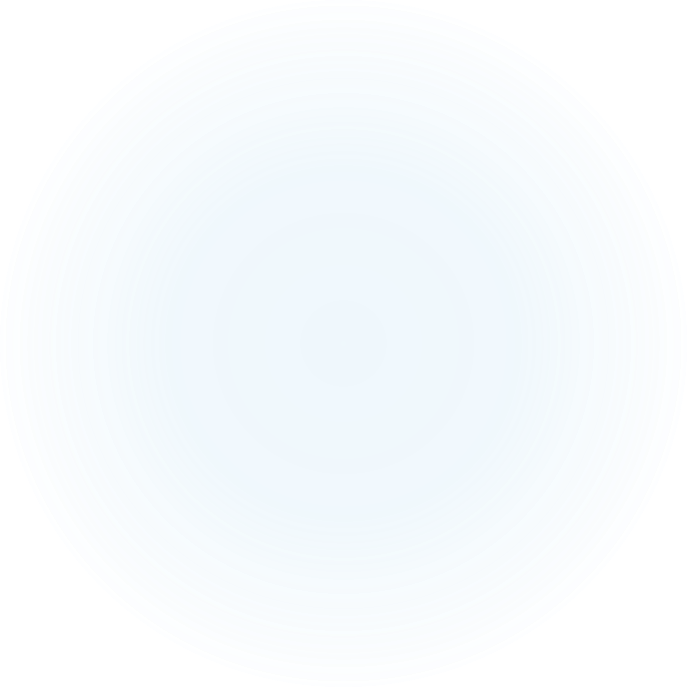 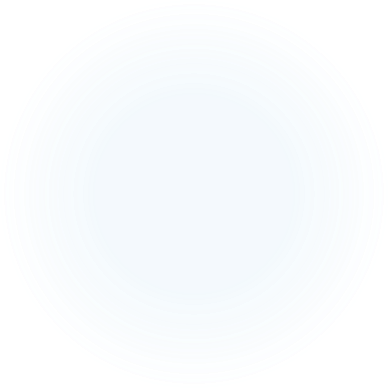 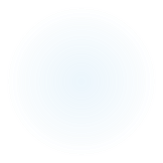 Canolfan Enfys - Cefndir
Mae Canolfan Enfys yn ganolfan asesu a darpariaeth cyfnod sylfaen ac mae wedi’i lleoli ar gampws a rennir gydag Ysgol Gynradd Gymunedol Bryn Gwalia yn Yr Wyddgrug. Ers 2015, mae Canolfan Enfys wedi’i strwythuro fel rhan o bortffolio Plas Derwen (Uned Cyfeirio Disgyblion), gan ei osod dan reolaeth y Pennaeth.  Mae gan Ganolfan Enfys ddwy swyddogaeth, sef darparu darpariaeth cyfnod sylfaen i blant ag anghenion cymhleth ac asesu a phennu’r ddarpariaeth yn y dyfodol ar gyfer y plant sy’n mynychu.
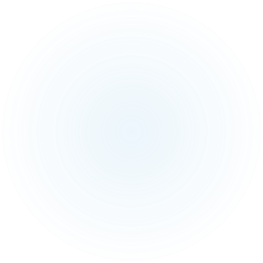 Pam ydym yn ystyried newid pethau?
Bu i arolygiad Estyn o Blas Derwen ym mis Hydref 2023 benderfynu bod angen gwella Canolfan Enfys ac nad oedd yr arbenigedd i gefnogi’r gwasanaeth yn dod o fewn Plas Derwen o ystyried natur wahanol iawn y ddarpariaeth a gynhigir ac anghenion cymhleth y plant sy’n mynychu Canolfan Enfys.  Cynghorwyd yr Awdurdod i’w symud o fod dan reolaeth Plas Derwen a sicrhau rheolaeth addas trwy fecanwaith arall.
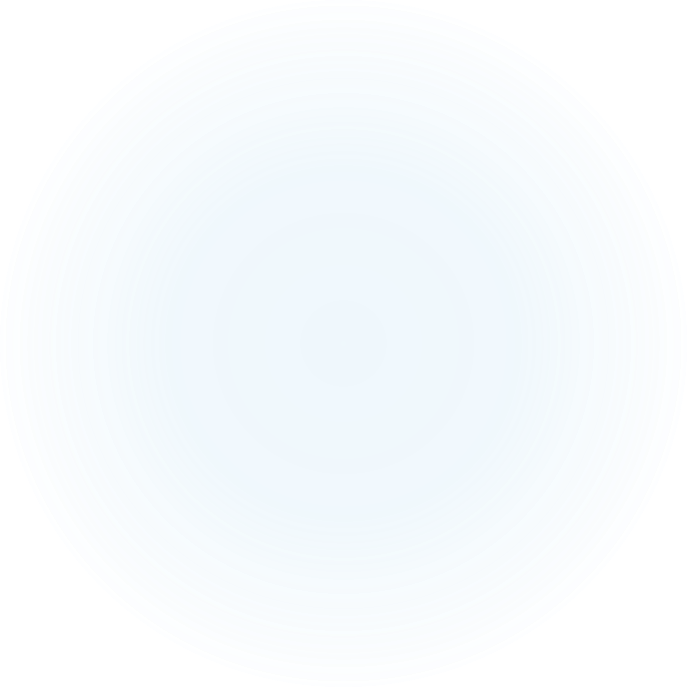 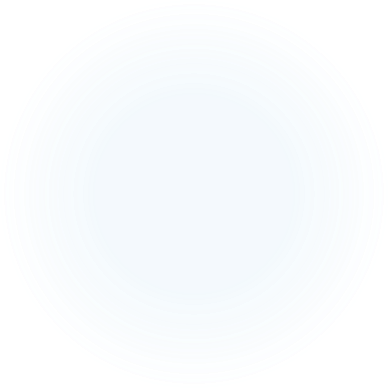 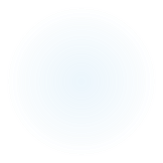 Beth yr ydym yn ei gynnig?
Hoffai’r Cyngor ad-drefnu’r ddarpariaeth yng Nghanolfan Enfys a symud y ddarpariaeth o reolaeth bresennol Plas Derwen (Uned Cyfeirio Disgyblion) i reolaeth Ysgol Pen Coch.  Bydd y cynnig yn arwain at gynyddu’r capasiti enwol yn Ysgol Pen Coch o 98 i 128 erbyn mis Mawrth 2025. 
 
Byddai’r cynnydd yn y capasiti enwol yn cael ei gyflawni drwy Ysgol Pen Coch yn cymryd rheolaeth o Ganolfan Enfys yn ei lleoliad presennol ar yr un safle ag Ysgol Bryn Gwalia yn Yr Wyddgrug.
Beth yw manteision ac anfanteision y cynnig?
Amserlen
* efallai bydd y dyddiadau hyn yn amodol ar newid gan ddibynnu ar gymeradwyaeth y Cabinet.
Dywedwch wrthym beth ydych yn ei feddwl
Ar-lein
Defnyddio’r ddolen i’r arolwg
https://www.smartsurvey.co.uk/s/canolfanpencoch/

   Cod QR 
	
Gallwch ymateb i’r arolwg ar-lein 
trwy sganio’r cod QR 

Papur
Gallwch ymateb yn ysgrifenedig drwy anfon holiaduron ac ymatebion ysgrifenedig at: 

Tîm Moderneiddio Ysgolion, Tŷ Dewi Sant, Parc Dewi Sant, Ewlo, Sir y Fflint, CH5 3TX 

Mae rhagor o wybodaeth ar gael ar 
 

Diolch!
Rydym eisiau gwybod beth ydych chi’n ei feddwl o’r ddarpariaeth yn eich ardal a’ch safbwyntiau o ran y dewisiadau sydd ar gael ar gyfer ysgolion yn yr ardal. 

Gallwch roi gwybod i ni mewn nifer o ffyrdd. 

Os hoffech chi gael copi papur o’r ddogfen yma neu ragor o wybodaeth, cysylltwch â ni ar 

21stcenturyschools@flintshire.gov.uk

neu ffoniwch 

01352 704018 neu 01352 702188
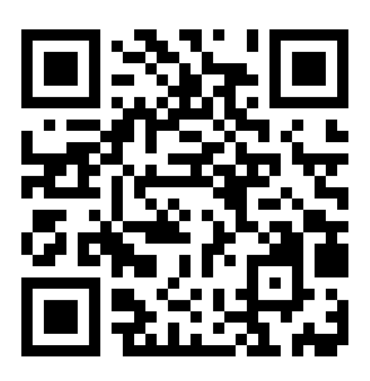 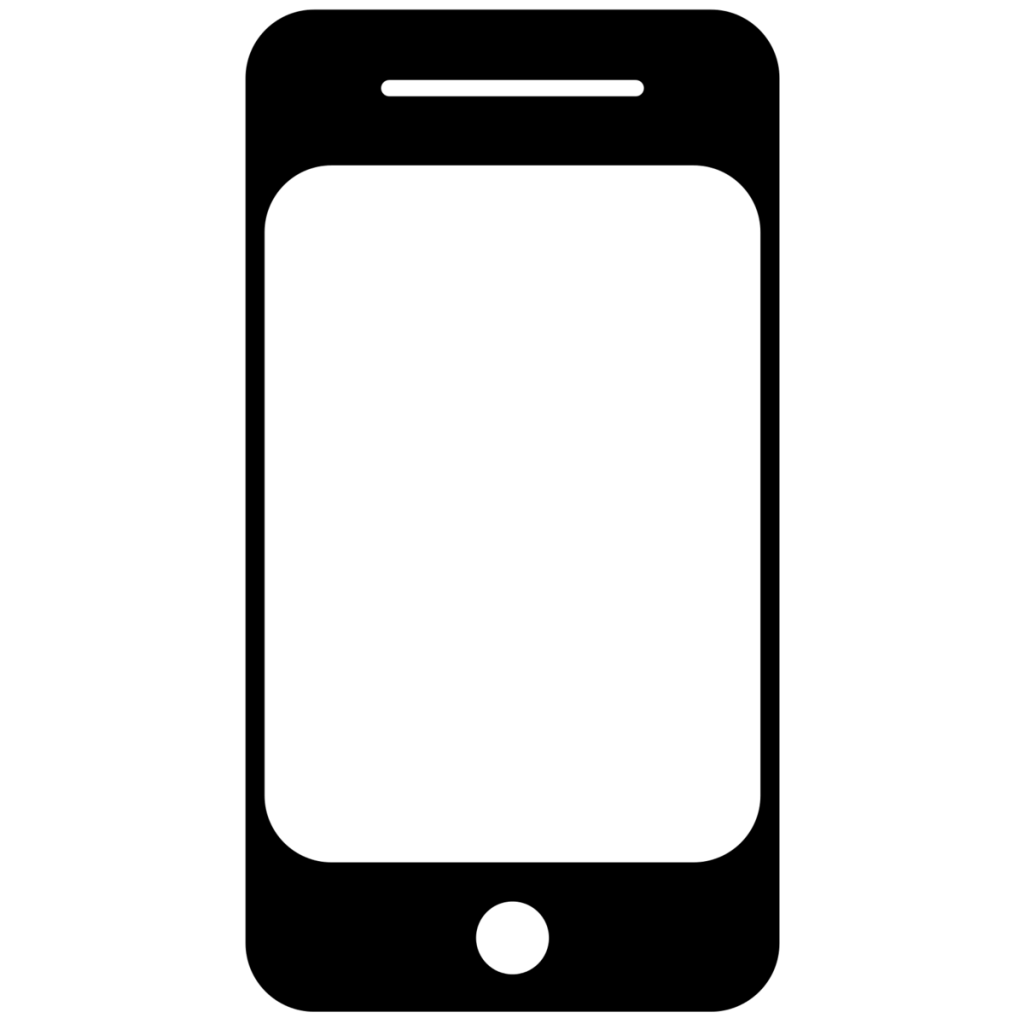 Mae modd rhannu eich safbwyntiau o 5 Mehefin 2024. Mae’n rhaid ymateb erbyn 16 Gorffennaf 2024.